Texas 
Hospital Insurance Exchange
What Do They See When They See You?
March 4, 2020
10:15am  to 11:15am
Alice Dendinger. SPHR
alice@gotoaag.com
512-779-3236

www.AustinAllianceGroup.com
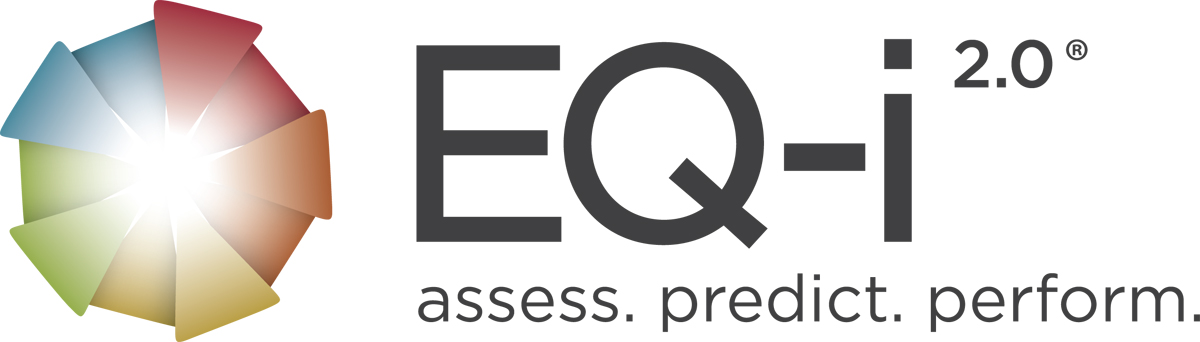 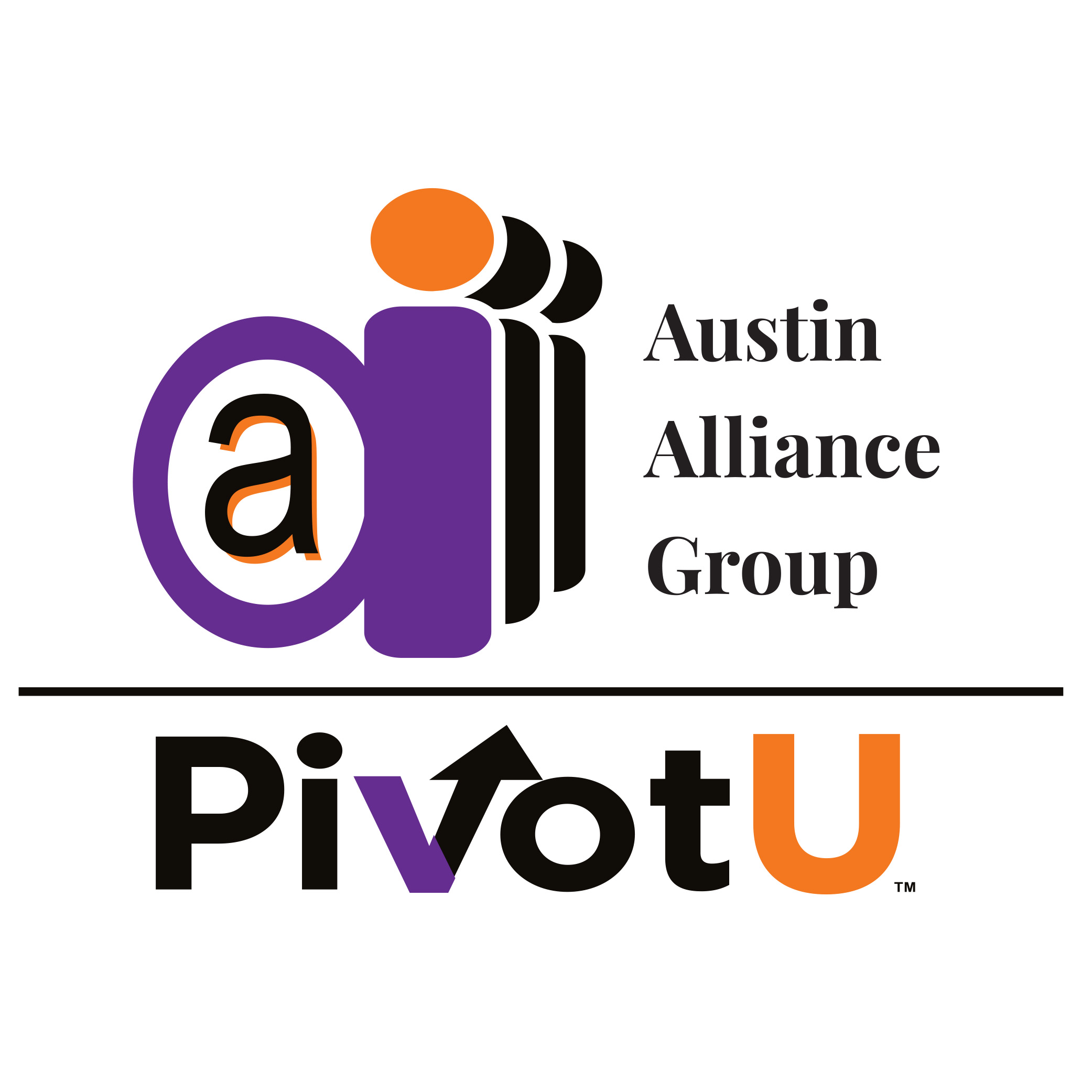 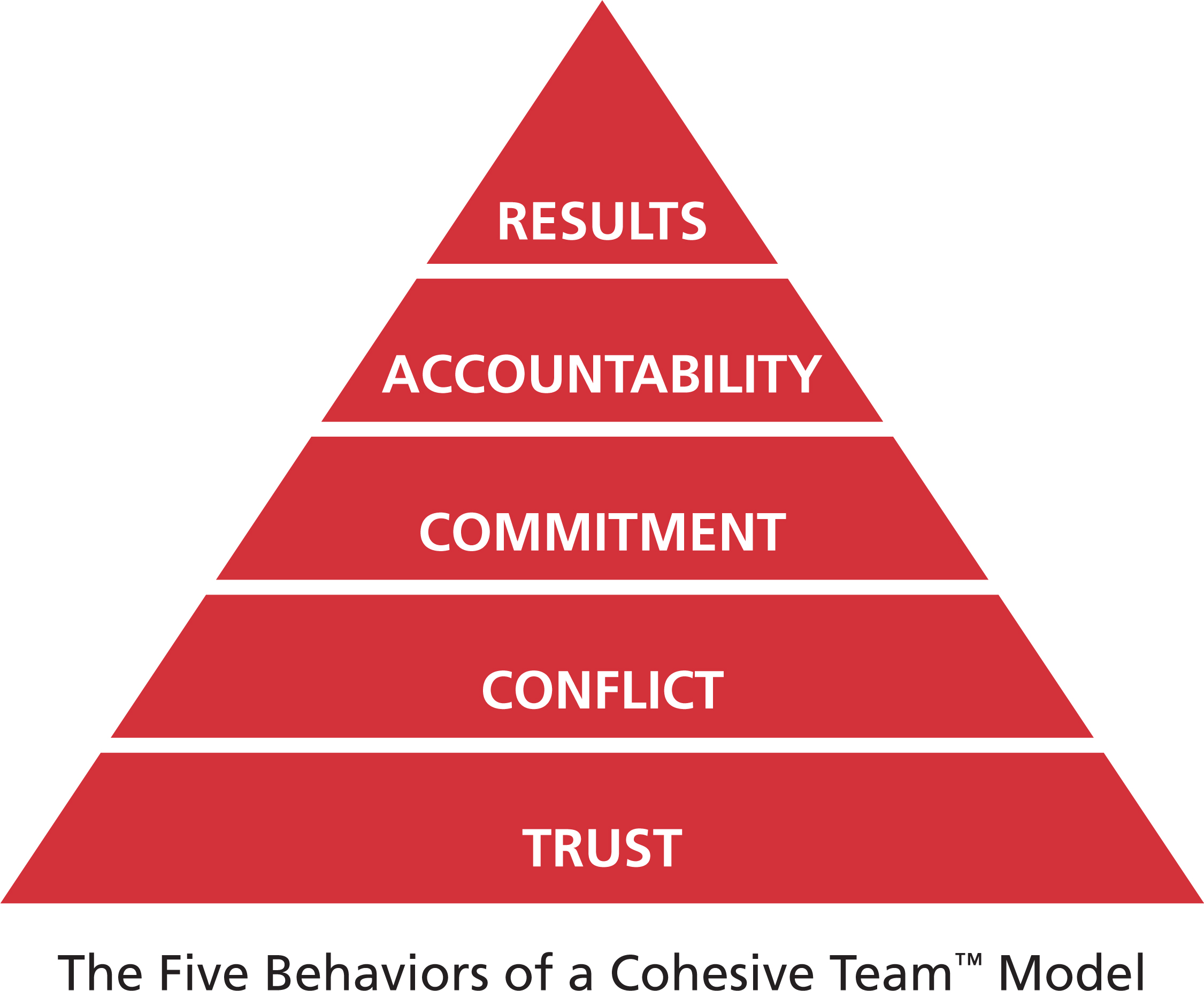 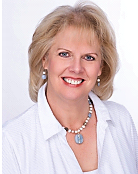 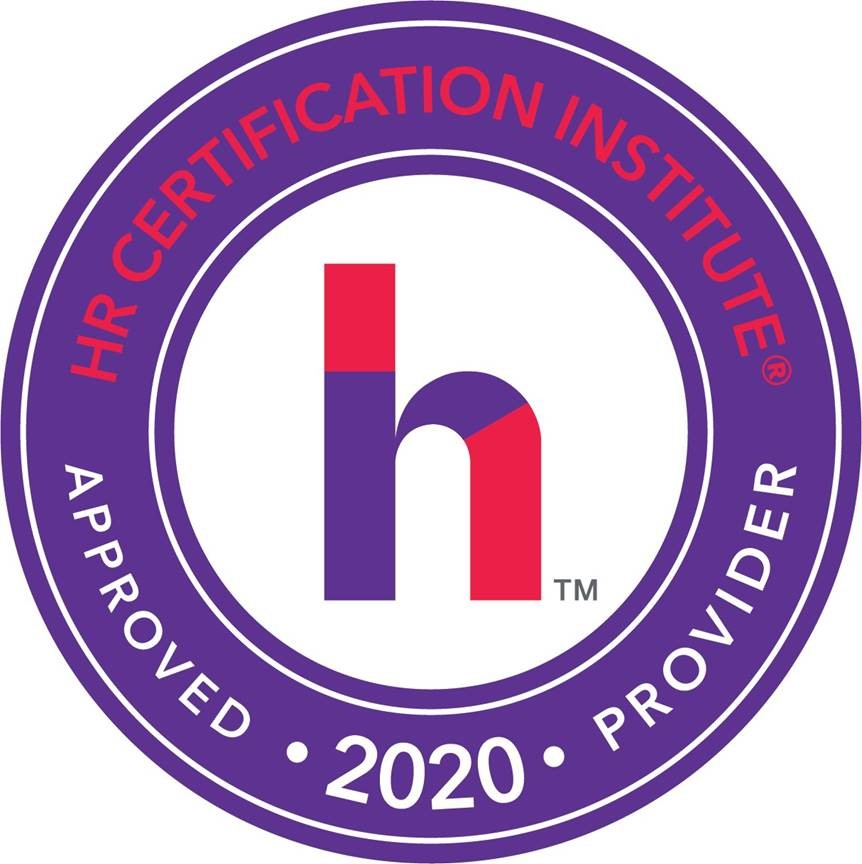 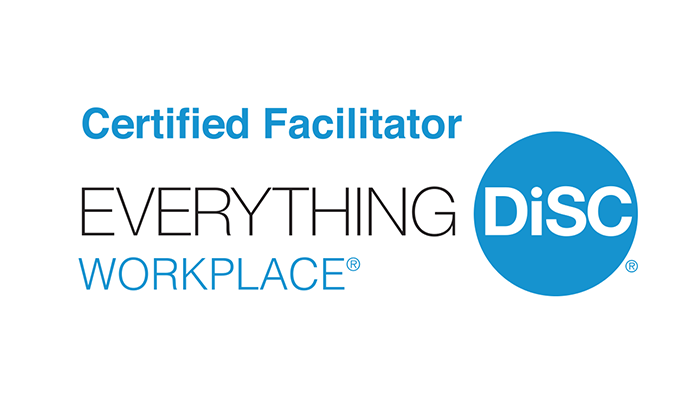 Alice Dendinger
SPHR
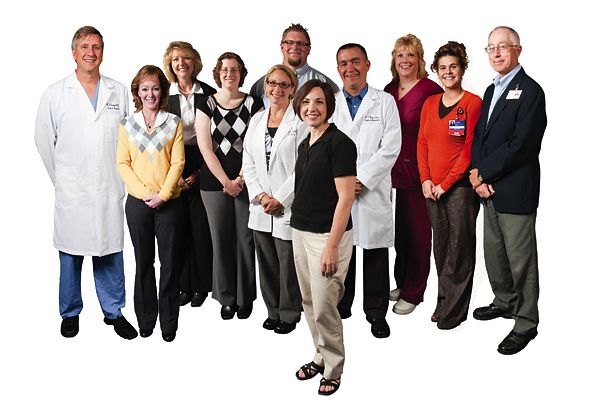 “For people, brands are important because they represent their unique blend of talents, strengths, skills, and knowledge, giving them an advantage in a competitive market.”
Your Personal Brand:  What others think or believe of you and how they experience you is up to you.  
You have a “brand” that people see or visualize when they 
hear your name or see you.
“Essentially, a brand stands for a singular idea or concept that a company or product “owns” inside the mind of a customer or prospect.”
What Do They See When They See You?
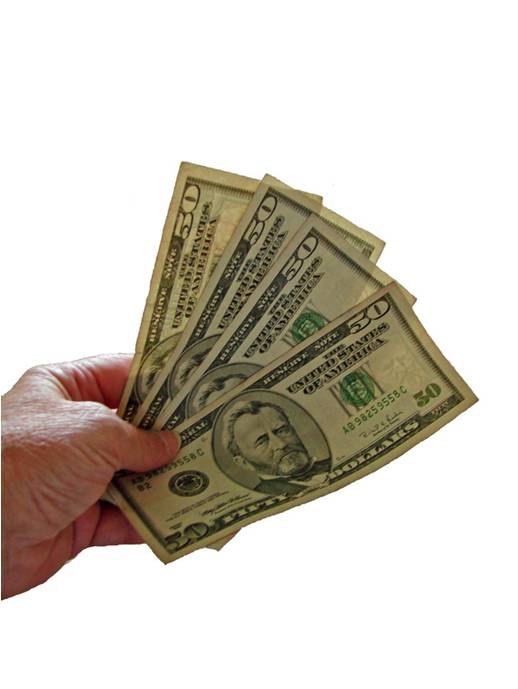 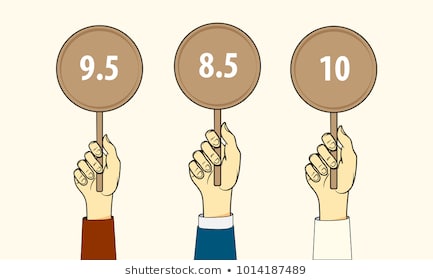 At the end of the day people won't remember what you said or did, they will remember how you made them feel - Maya Angelou
Austin Alliance Group ©
4
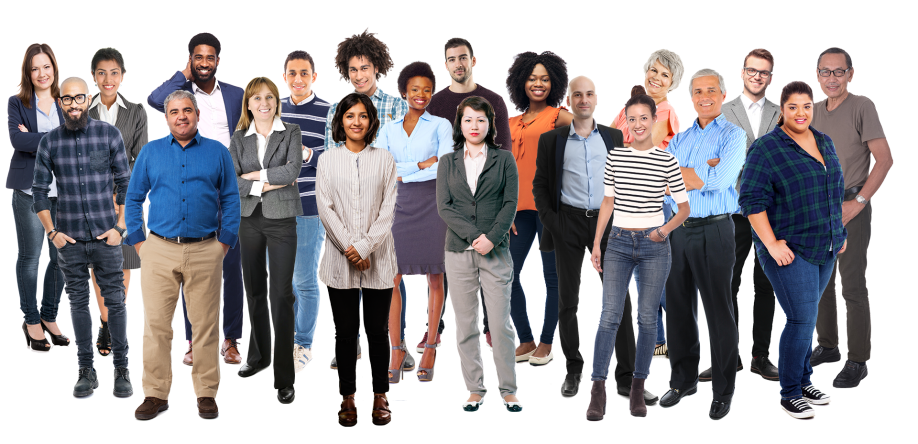 How They See You
Your Brand
Is Critical to your Success
Four Steps to Becoming your own 
Brand Manager

Discover Your Brand - The It You do not Get
Define your Brand – Who you are!
Declare your Brand – Say it!
Deliver on your Brand – Do it!
Austin Alliance Group ©
6
Before You Do Anything……………………
Establish your Brand Board of Directors
Austin Alliance Group ©
7
1. Discover Your Brand
[Speaker Notes: 1 minute
say: Have you ever wondered why it’s so easy to work with some people and more challenging to work with others? Let’s begin by looking at some basic differences among people. In the front of the room, I have a poster labeled “Fast-Paced & Outspoken.” The other words on this chart are “Active,” “Assertive,” “Dynamic,” and “Bold.” In the back of the room, there is another poster labeled “Cautious & Reflective.” The other words on this chart are “Moderate-Paced,” “Calm,” “Methodical,” and “Thoughtful.”]
Your Number One Road Block in Life is You
Austin Alliance Group ©
9
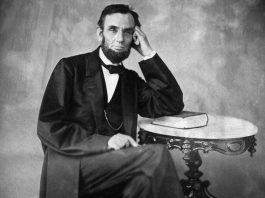 “Folks are usually about as happy as they make their minds up to be.”
Abraham Lincoln
Austin Alliance Group ©
10
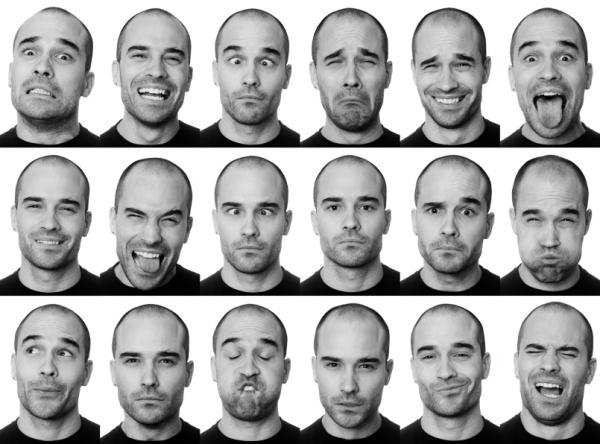 Austin Alliance Group ©
11
Discover Your Brand
Page 4
Our Blind Spot – The It 
we do not get
Open
What is hidden – 
The Mask
The 
Unknown
Austin Alliance Group ©
12
2. Define Your Brand
Define Your Brand
Page 5
Select Six Words that 
Best Describe you

Test the Validity of Your Answers:
Austin Alliance Group ©
14
Define Your Brand 
Pages 6 and 7
Austin Alliance Group ©
15
3. Declare Your Brand – Say It
Declare Your Brand 
Page 8
What do others need to know about Your Brand to bring out the best in you?
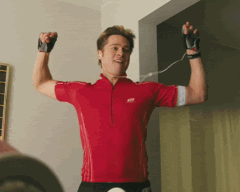 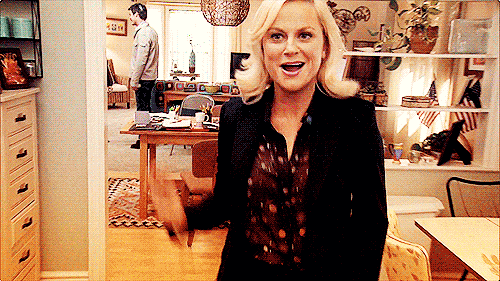 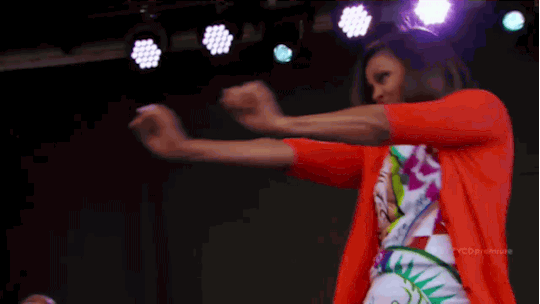 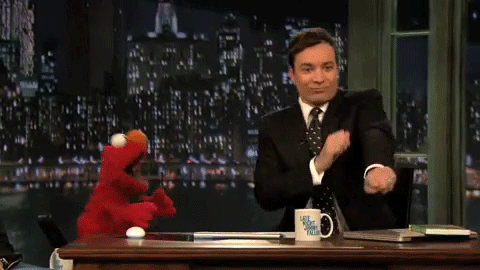 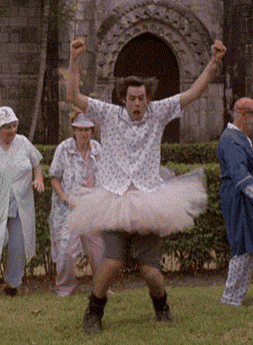 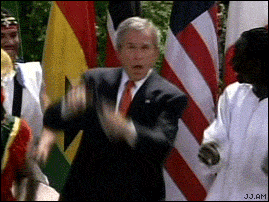 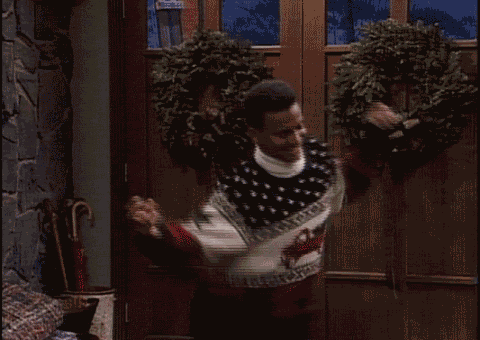 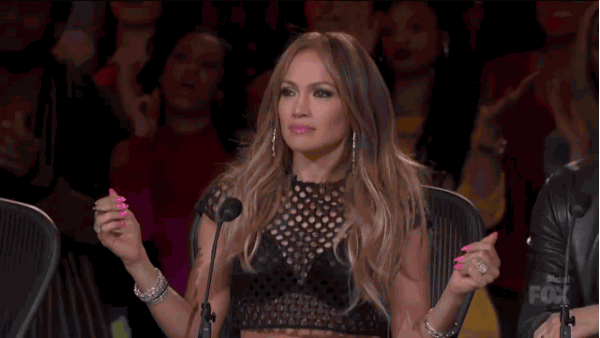 4. Demonstrate Your Brand – Do It
How do you package your brand?
What Does Your Look Convey?
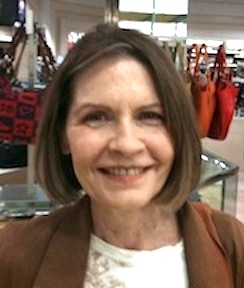 3/1/2020
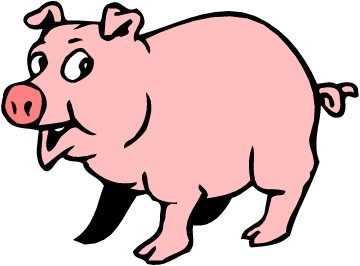 Demonstrate Your Brand 
Page 9
BRAND Action Plan
Don’t Look Back
You’re Not Going 
That Way
I Want for You 
What You 
Want For You… 
What Do You Want?
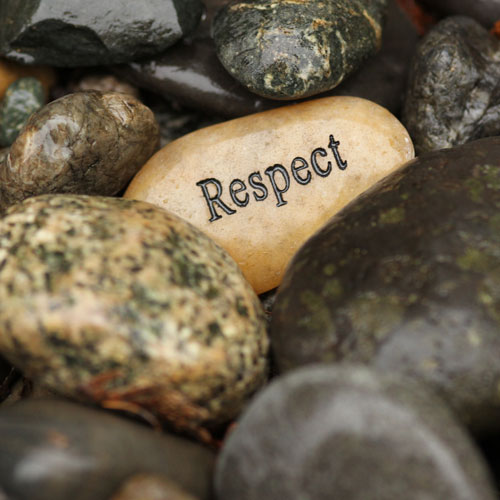 THIE Presentation
Pages 10 and 11
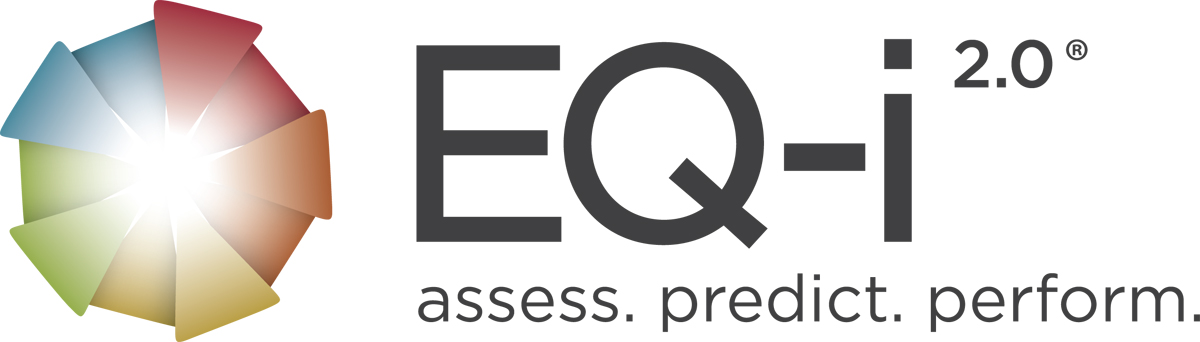 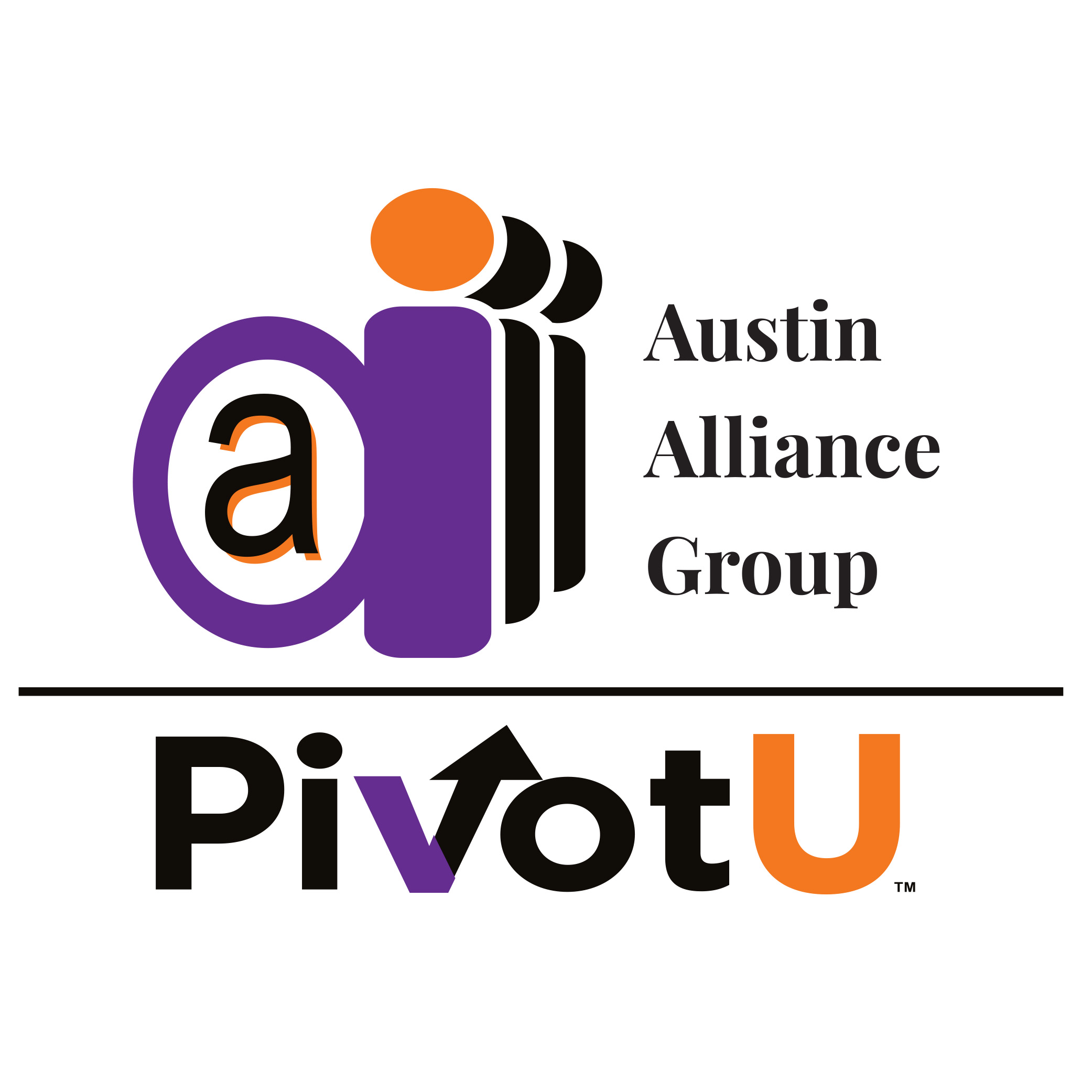 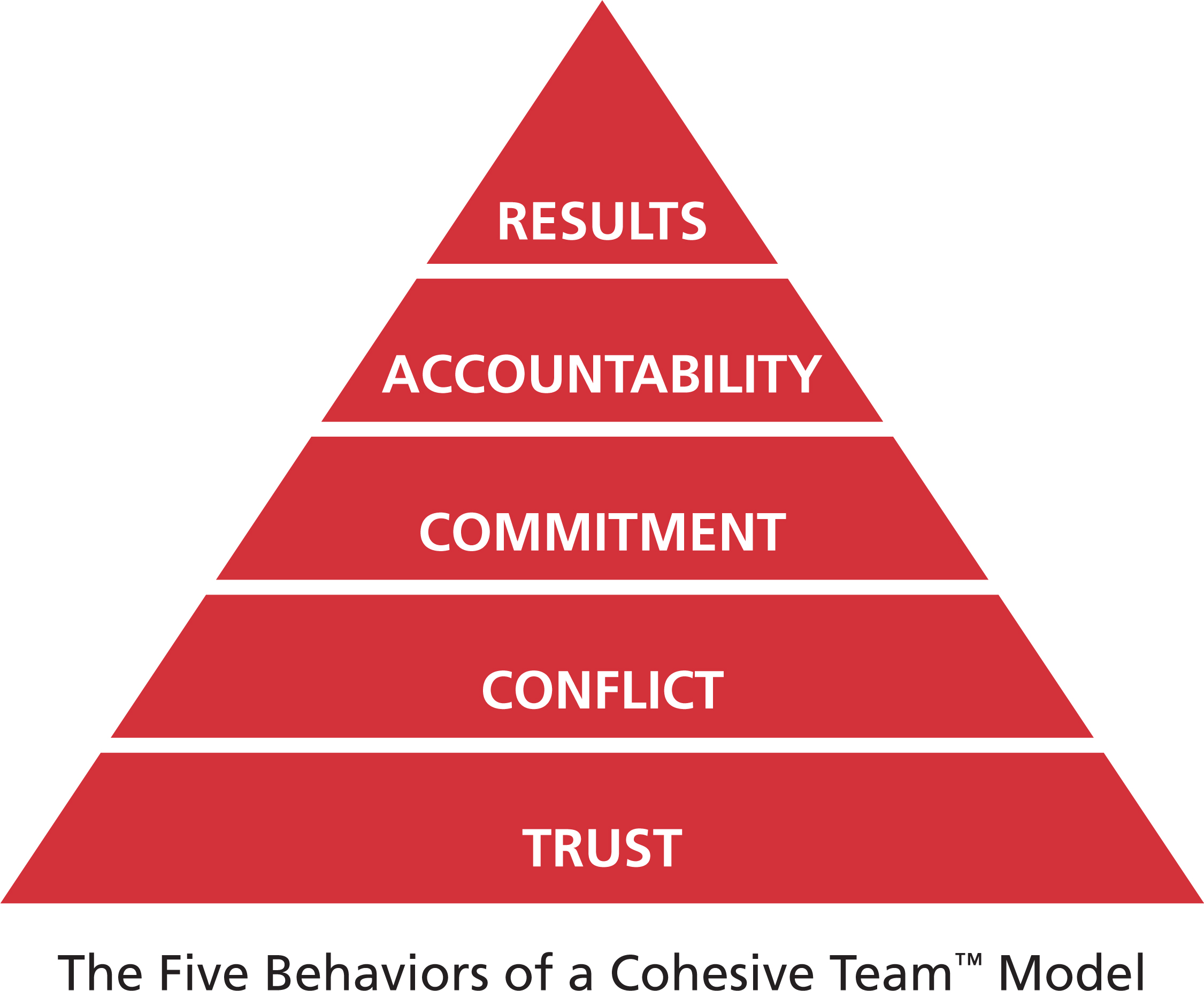 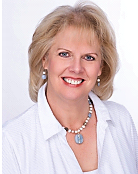 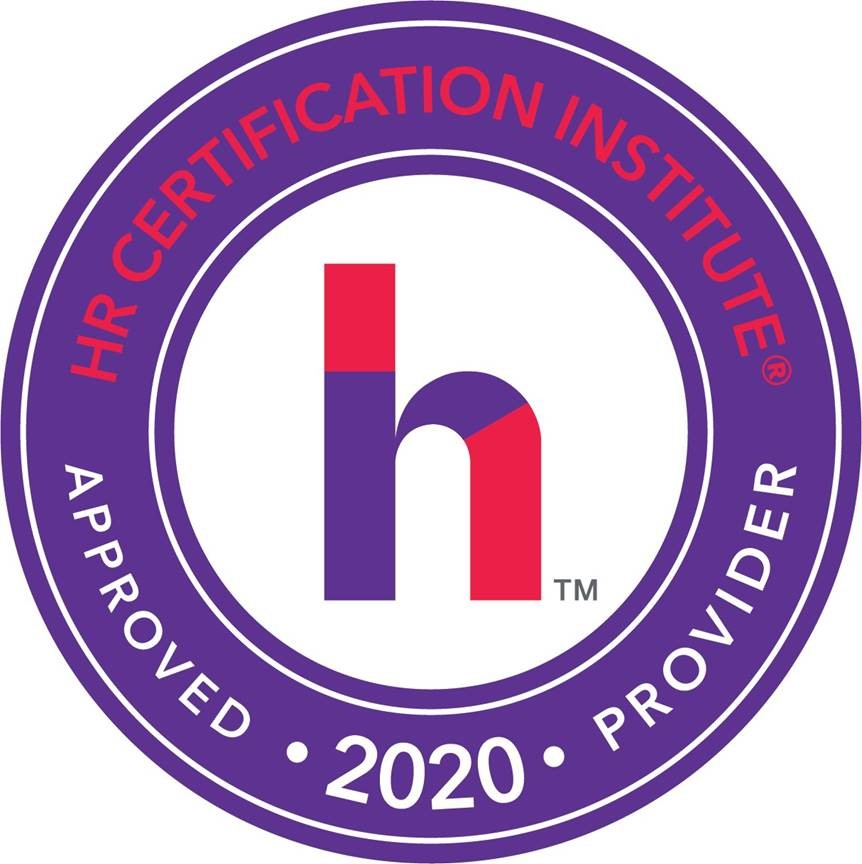 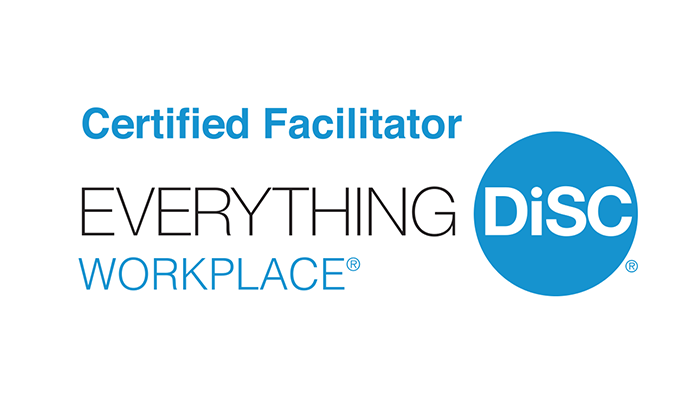 Alice Dendinger
SPHR